What’s My Type?Traits at Work
June 9, 2021
Mike Freel, PhD
Mike.Freel@bellevue.edu
Review
How did your 360 turn out?  Anything surprising?
How can the Keirsey Temperament Sorter impact your 360 or your goals?
What’s the role of traits in evaluating leadership effectiveness?
A Quick ASSESSMENT
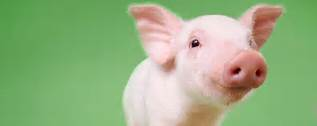 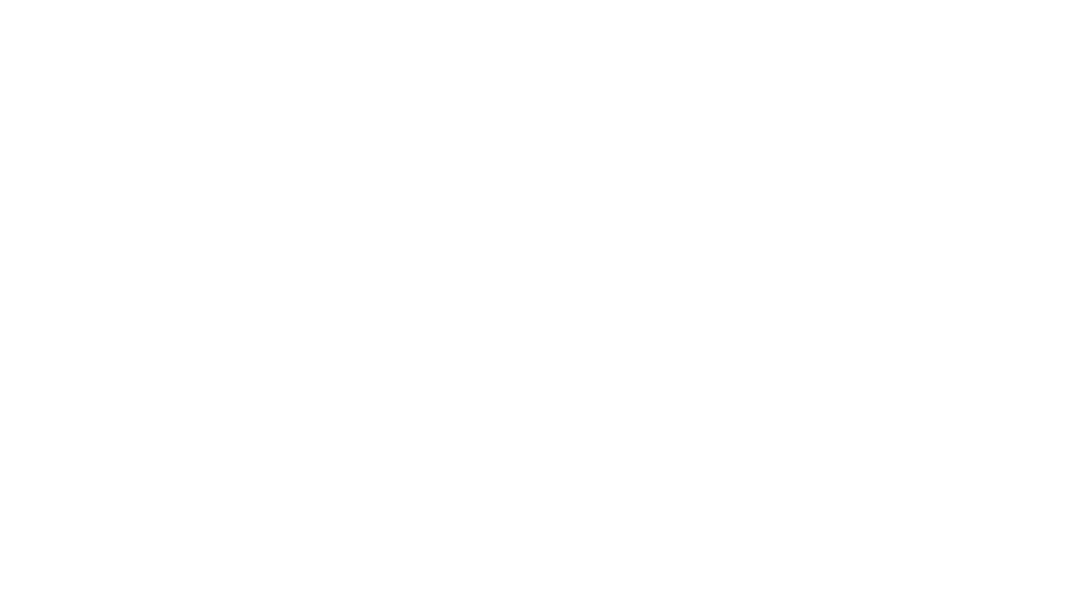 A Review of TRAITS
What’s the VALUE of TRAIT-BASED assessments?
What ASSESSMENTS have you taken in the PAST?
Affirmations?  Surprises?
What’s the value of your KEIRSEY TEMPERAMENT SORTER results?
What’s a TRAIT?  What’s a STATE?
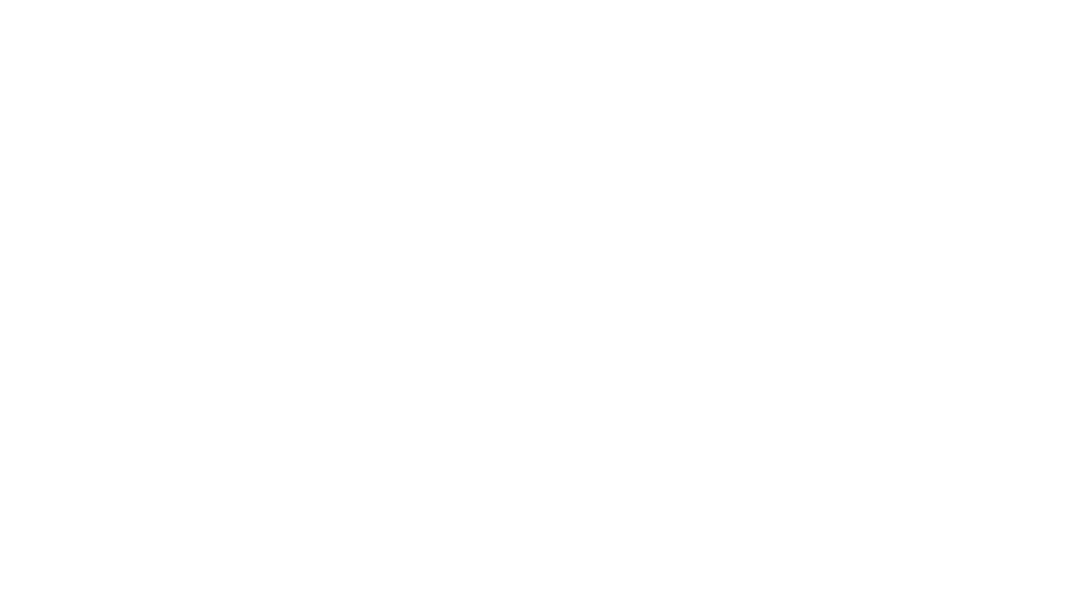 The Jim Twins: State or Trait?
Jim Lewis and Jim Springer met for the first time at age 39.  Both grew up just 50 miles from each other in Ohio.
Both married twice.  First to Linda, then to Betty.
Both had sons named James Allan.
Both owned a dog named Toy.
Both made dollhouse furniture, smoked the same brand cigarettes, drank the same brand beer, drove Chevy, been sheriff deputies, vacationed at the same Florida beach, had similar brain waves and handwriting.
Both scored exactly the same on personality tests.  So much so, it was like the same person took the test twice.
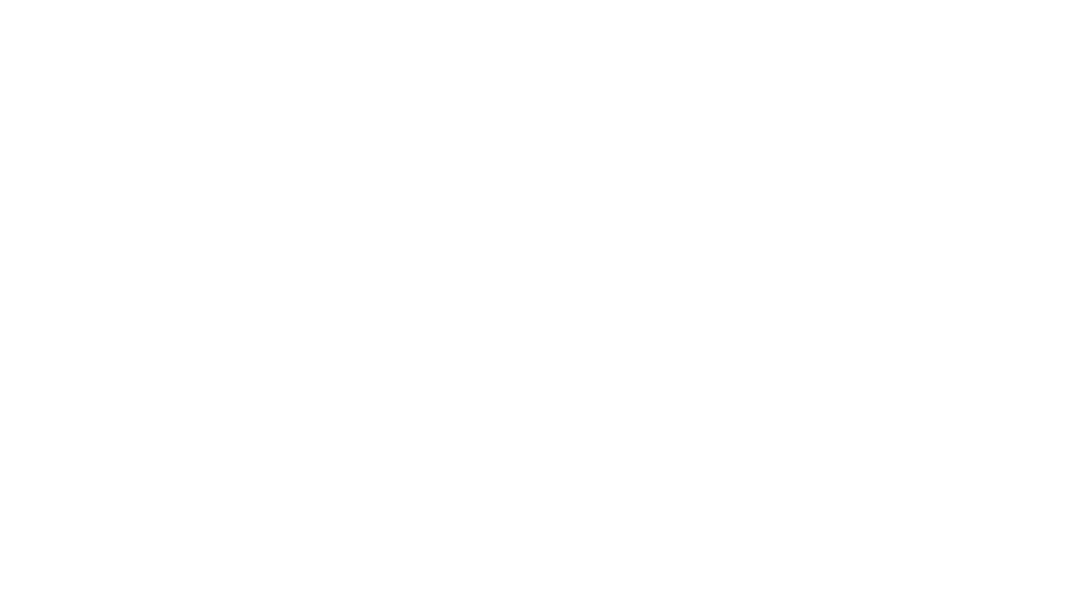 The Jim Twins: State or Trait?
https://youtu.be/HbNVIWMC7fU
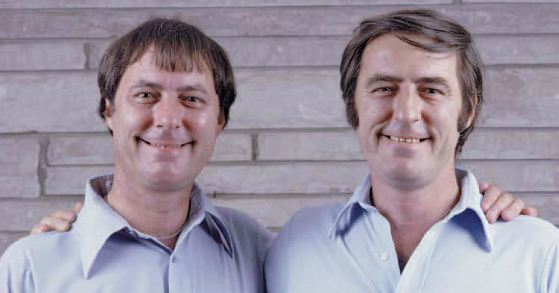 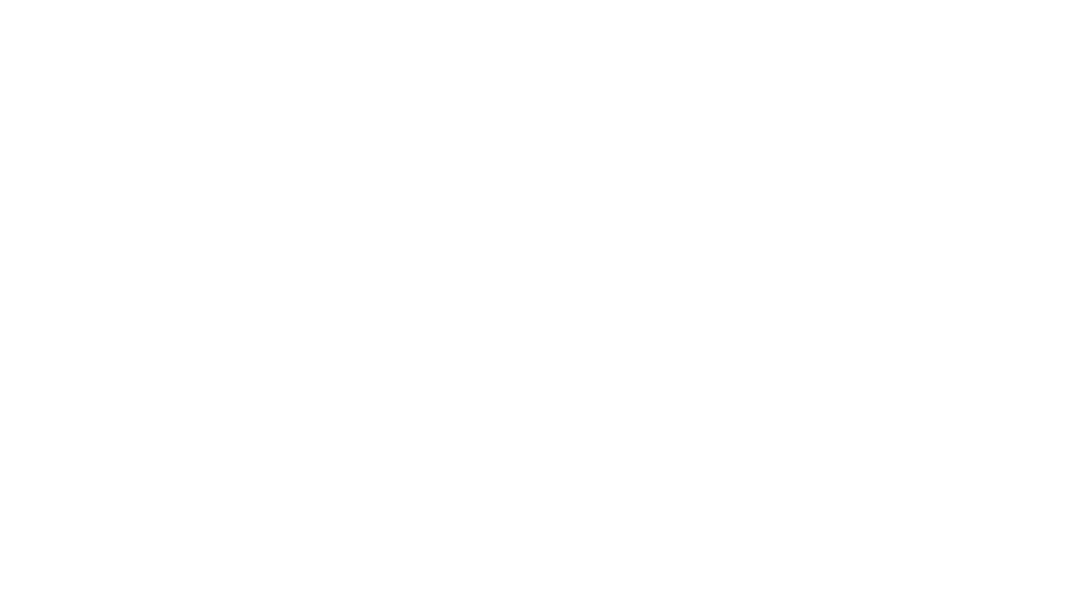 Minnesota Center for Twin & Family Research
www.mctfr.psych.umn.edu
[Speaker Notes: Start 2:35
End 6:00]
About LEADERSHIP: The Effects of CHARACTER TRAITS on LEADERSHIP
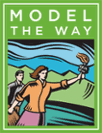 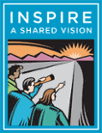 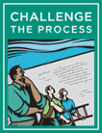 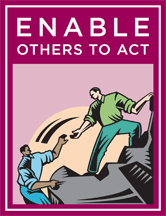 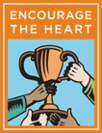 https://www.youtube.com/watch?v=tl6T08b-E60

https://www.youtube.com/watch?v=Dn8Raentmt4
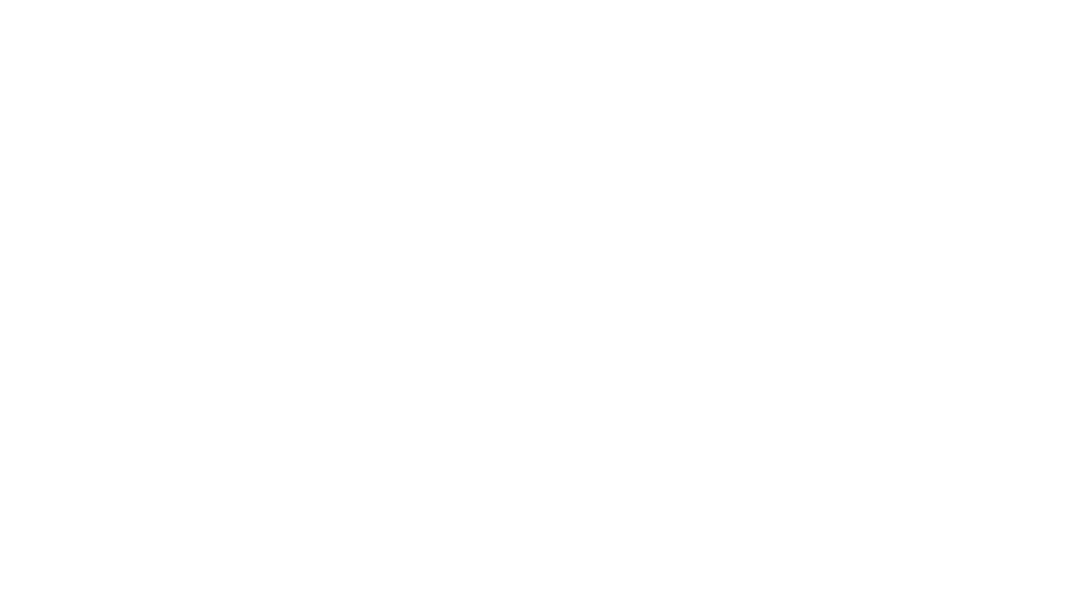 More TRAITS:
Drive
Leadership motivation
Honesty and integrity
Self-confidence
Cognitive ability
Knowledge of business
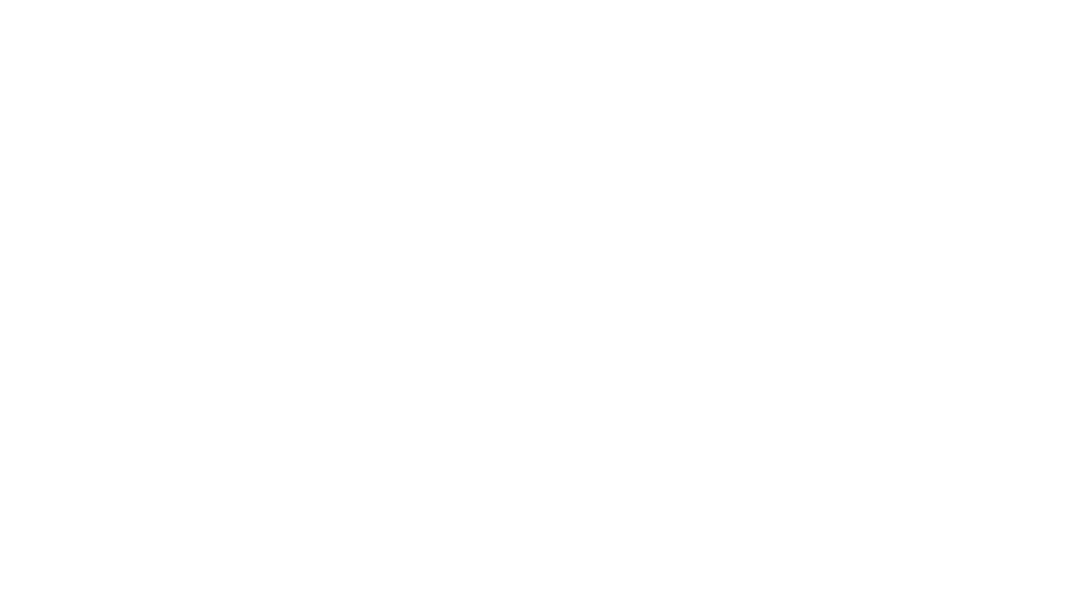 The BIG 5 Personality Test
OPENNESS – imagination, adventurous and curiosity.  High scorers tend to have a broad range of interests
CONSCIENTIOUSNESS – thoughtfulness, good impulse control and goal-oriented behaviors.  Organized and mindful of details 
EXTRAVERSION – excitability, sociability, talkativeness, assertiveness and high expressiveness
AGREEABLENESS – trust, altruism, kindness, affection and prosocial behaviors
NEUROTICISM (Emotional Stability) – Individuals high in this trait demonstrate more anxiety, moodiness, irritability and sadness
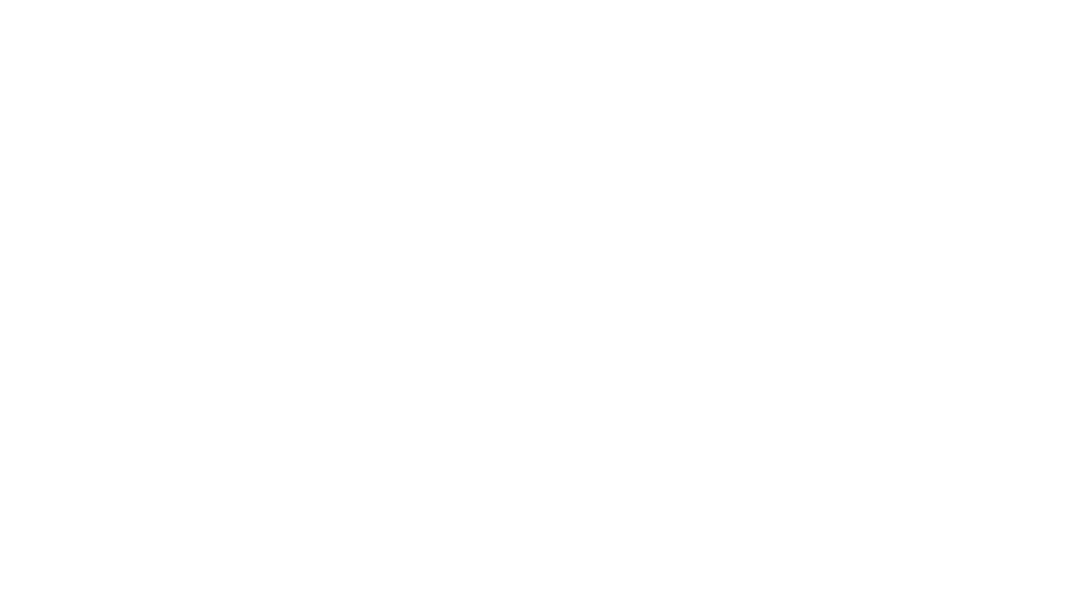 http://www.outofservice.com/bigfive/
Active, fast-paced, assertive, dynamic, bold
WALK 
Around
Questioning, logic-focused, objective, skeptical, challenging
Accepting, people-focused, empathizing, receptive, agreeable
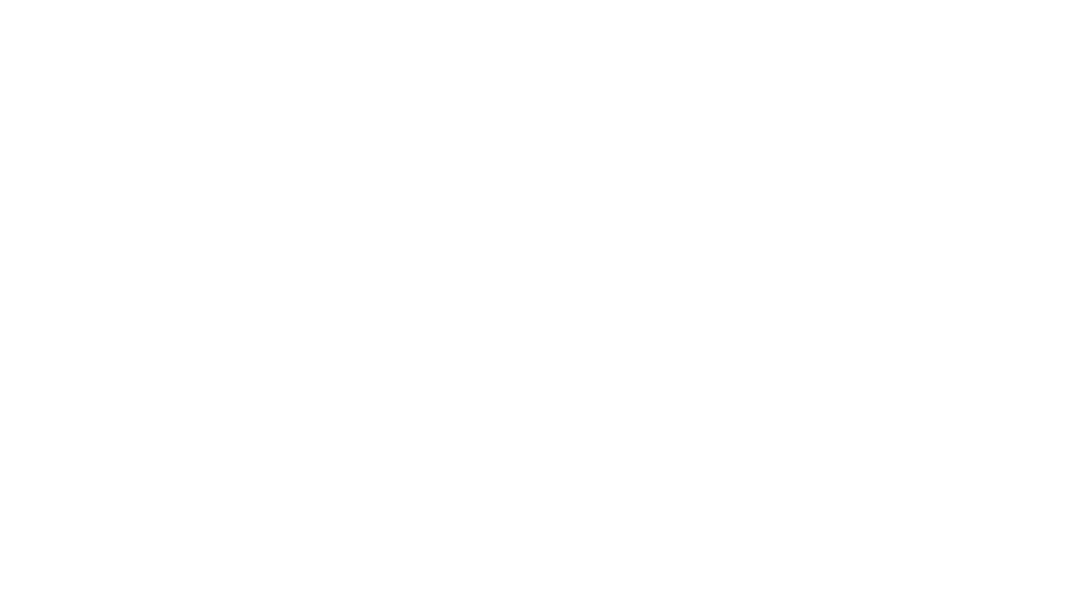 Thoughtful, moderate-paced, calm, methodical, careful
TEMPERAMENT as a PREFERENCE
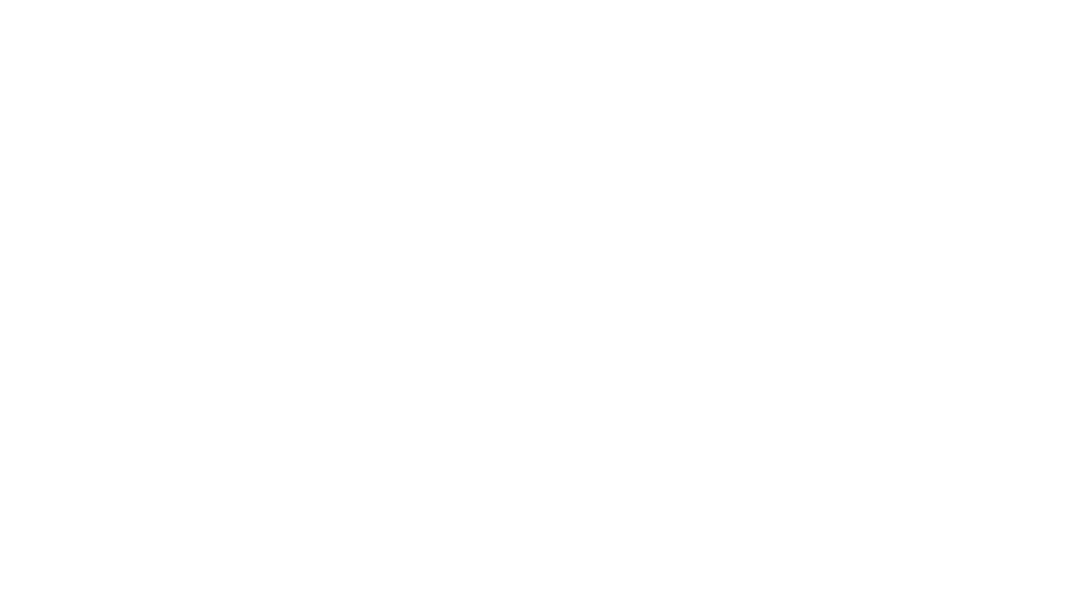 TEMPERAMENT as a PREFERENCE
Extroversion
Introversion
SOCIAL STYLE
Sensing
Intuition
THOUGHT PROCESS
Thinking
Feeling
DECISION MAKING
Perceiving
Judging
ORGANIZATIONAL PREFERENCE
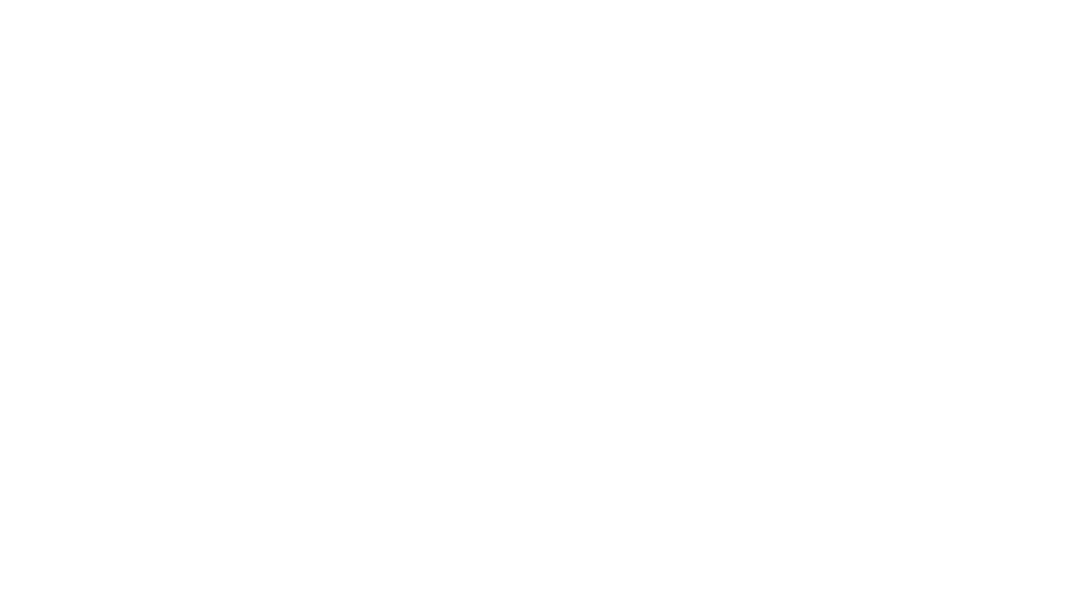 Types SUMMARY
ARTISAN
ISFP, ISTP, ESFP, ESTP
GUARDIAN
ISTJ, ISFJ, ESTJ, ESFJ
RATIONAL
INTP, INTJ, ENTP, ENTJ
IDEALIST
INFP, INFJ, ENFP, ENFJ
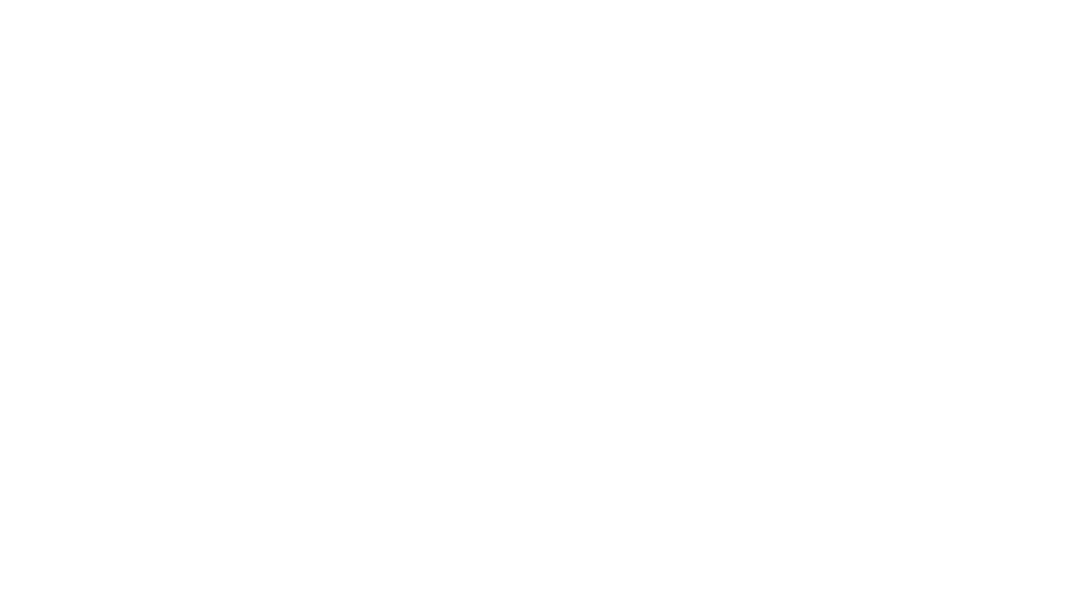 Which one are you?
http://keirsey.com/4temps/overview_temperaments.asp
ARTISAN
Typically optimistic, focused on immediacy and the present.
Pride themselves in being unconventional, bold and spontaneous.
Highly adaptable to change, craves excitement and new experiences.
Prone to impulsive action and/or risk-taking.
Desires recognition of talent and/or accomplishments
Strength - Tactical
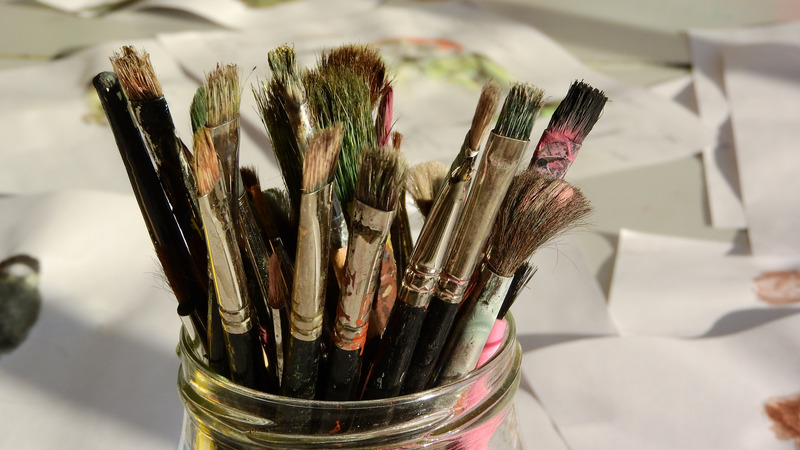 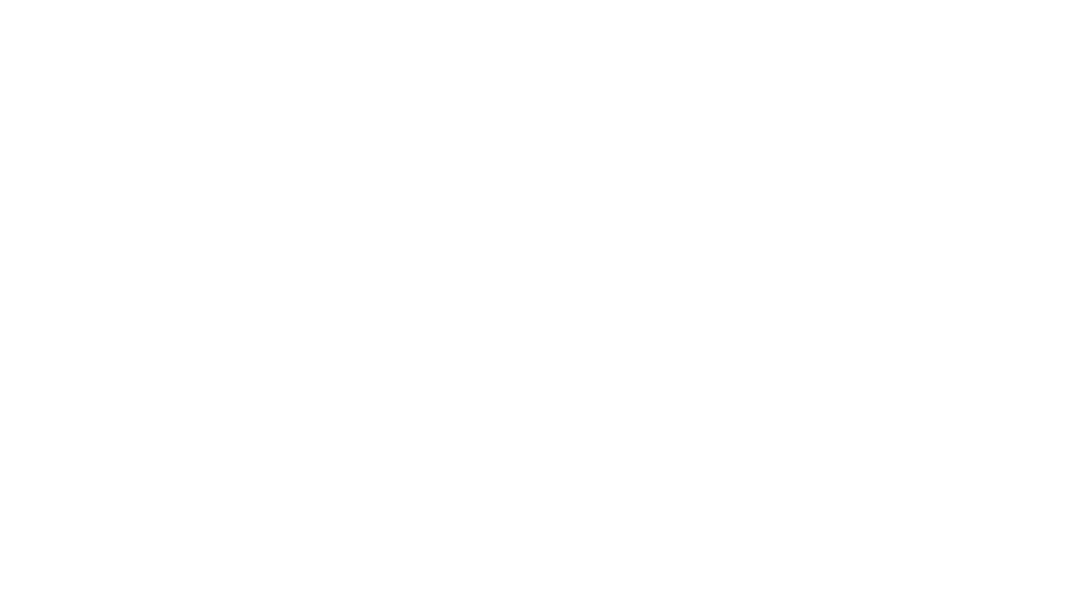 GUARDIAN
Pride themselves on being dependable, helpful and hard working.
Put emphasis on schedules, deadlines, and respect for established procedure.
Cautious in action, usually preferring stability and routine to innovation.
Function well within bureaucracies.
Identify strongly with authority and tradition.
Strength - Logistical
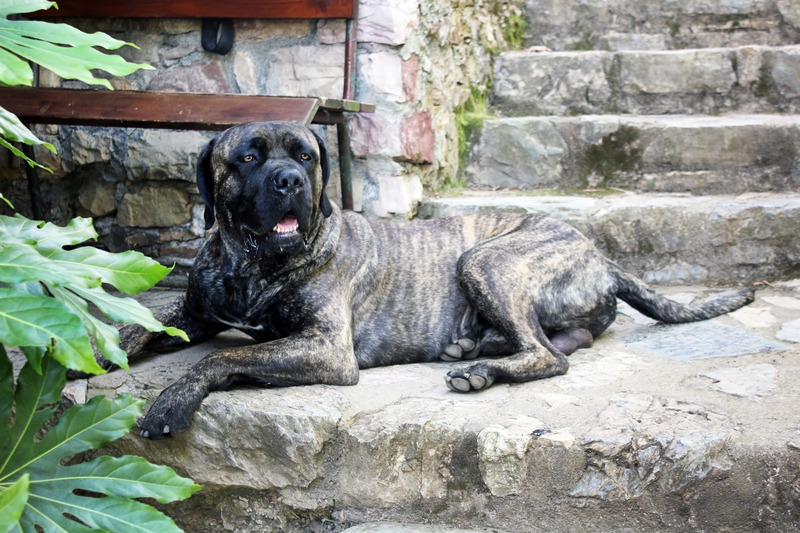 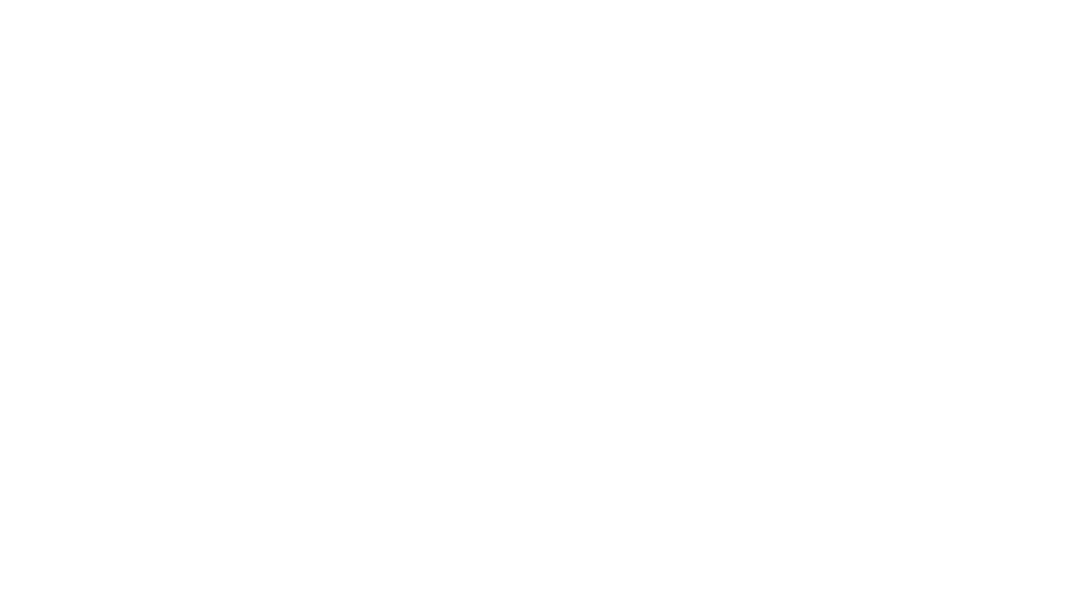 RATIONAL
Pragmatic, skeptical and focused on problem solving and analysis.
Value ingenuity, independence and self-control.
Impatient with redundancy, inefficiency or tradition for tradition’s sake.
Excel at long-range vision and strategy; drawn to innovation and technology.
Strength - Strategic
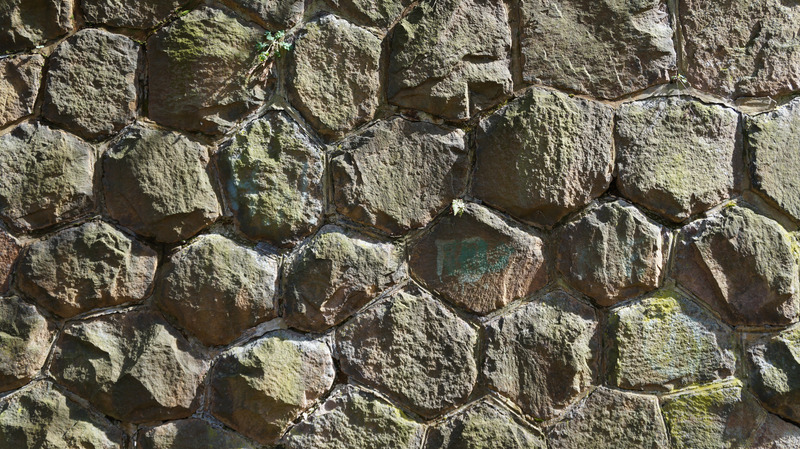 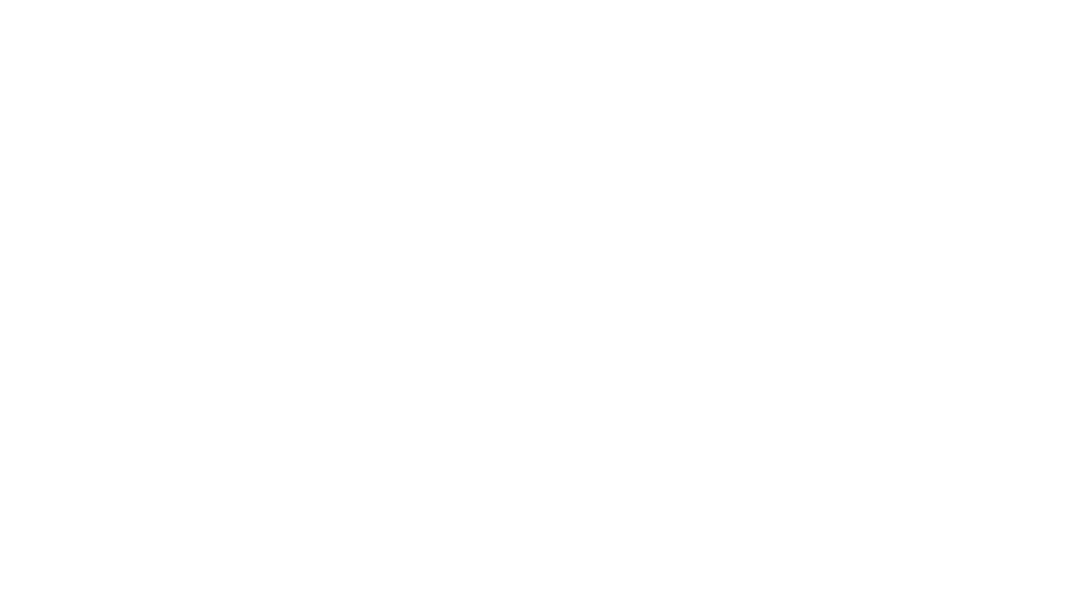 IDEALIST
Enthusiastic, trusting and passionate in explaining their beliefs.
Pride themselves on authenticity, sensitivity to others and intuition.
Generous and driven to bring out the best in those around them.
Dislikes conflict and disagreements, usually preferring to avoid them.
Strength - Mediator
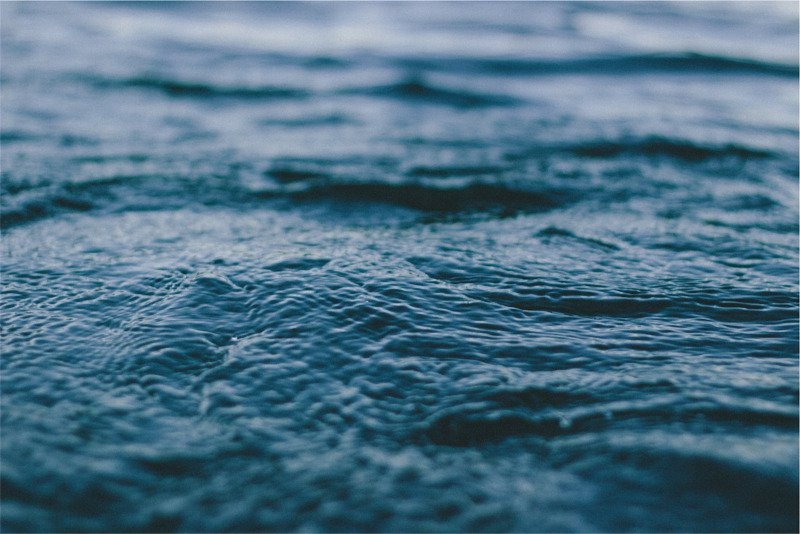 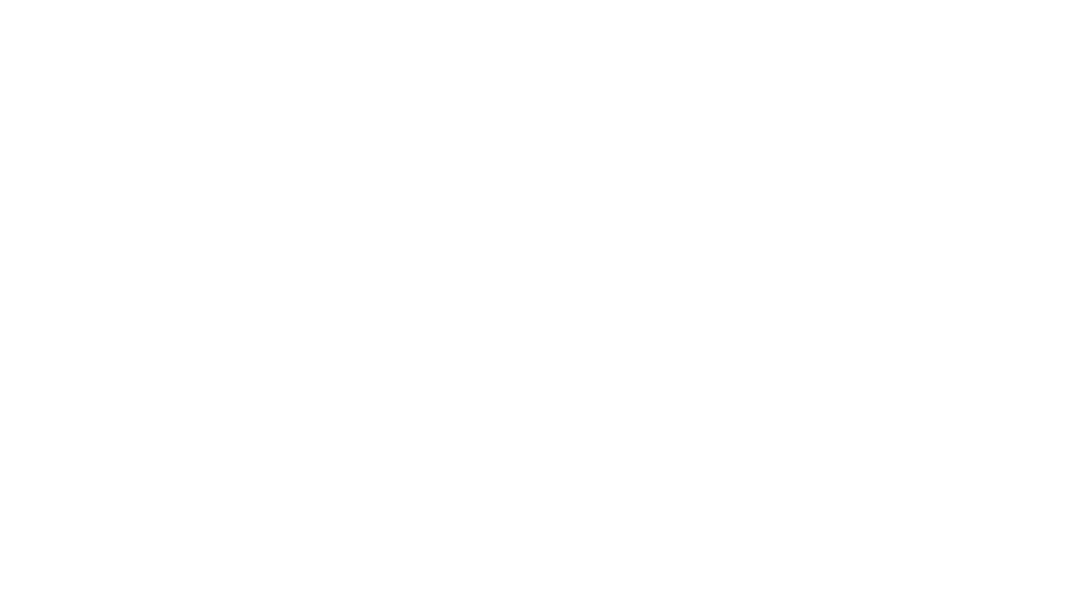 TYPES and TEAMS
Teams with similar types …
Teams with diverse types …

IN YOUR GROUPS, discuss how a leader with EACH PARTICULAR TEMPERAMENT TYPE might: 
Communicate
Deal with Conflict
Problem solve and make decisions
Lead organizational change
What are the strengths and challenges faced by each type in a team setting?

How does LEADERSHIP DEVELOPMENT incorporate TEMPERAMENT?
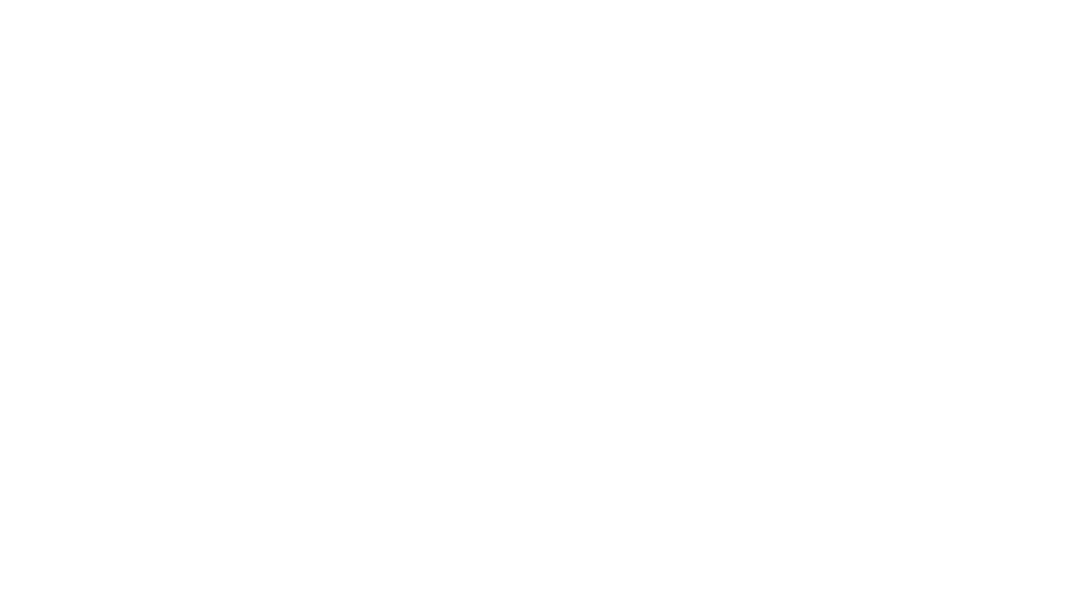 What else?
Temperament may affect many different areas within an organization.  

WHAT OTHER ORGANIZATIONAL OR OPERATIONAL FUNCTIONS ARE IMPACTED BY TEMPERAMENT ?
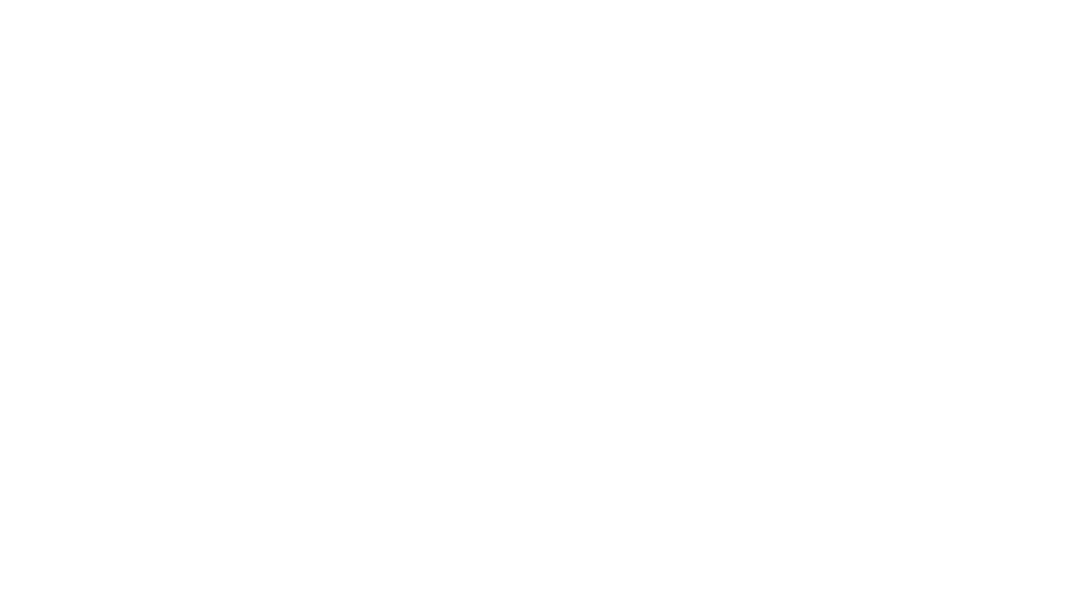 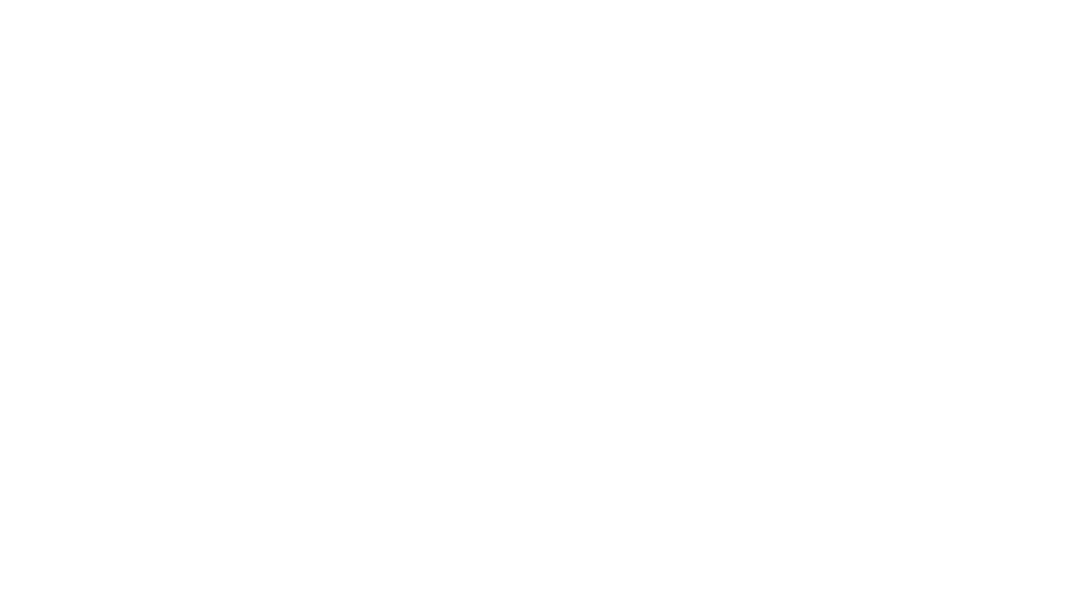 What’s MORE Important…
Knowing YOUR type or your EMPLOYEES’ types?

What about your BOSS?
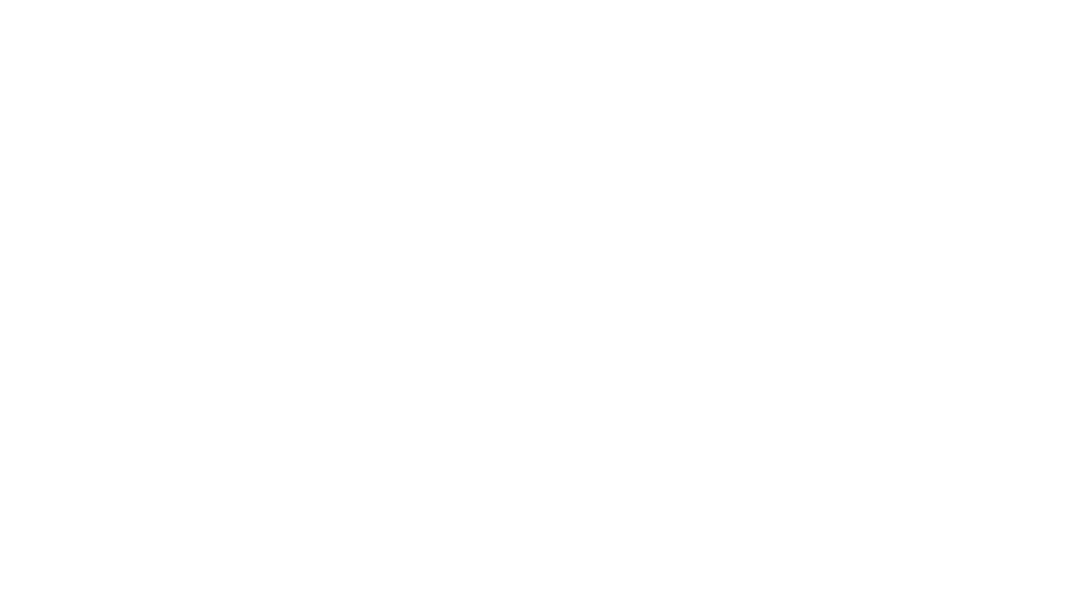 Case Study
How does individual temperament affect interactions in a team environment? 
How does Stephen’s temperament, specifically, affect the potential outcomes of the implementation?
What are some of the strengths and challenges that are facing the team, both from an individual and group perspective? These may include communication, conflict, and decision-making processes. 
What task(s) might you assign each team member in order to get the best results from the team?
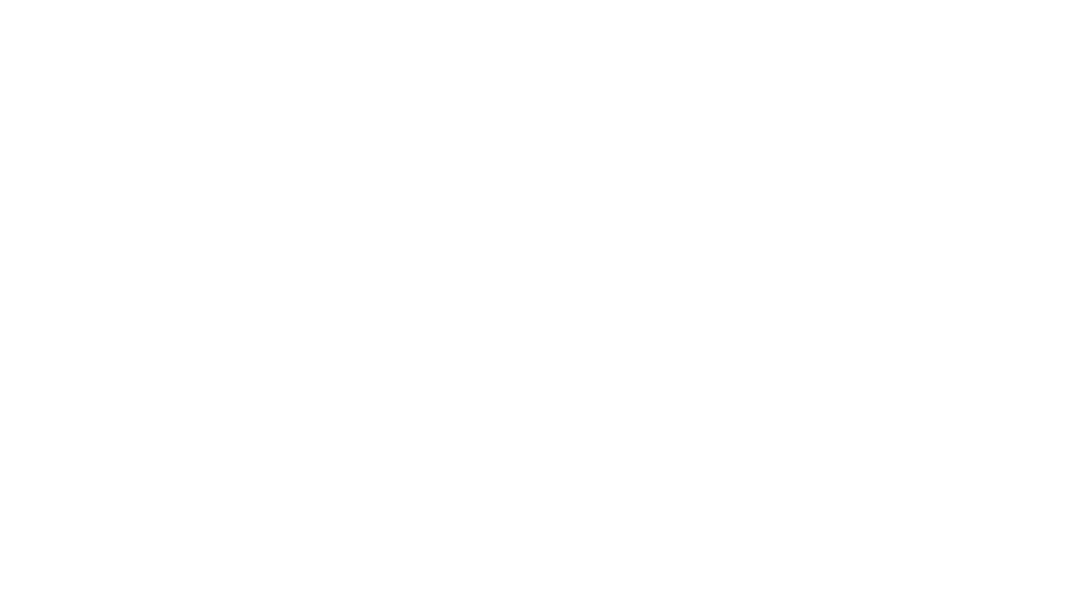 Questions on TRAITS and TYPES?
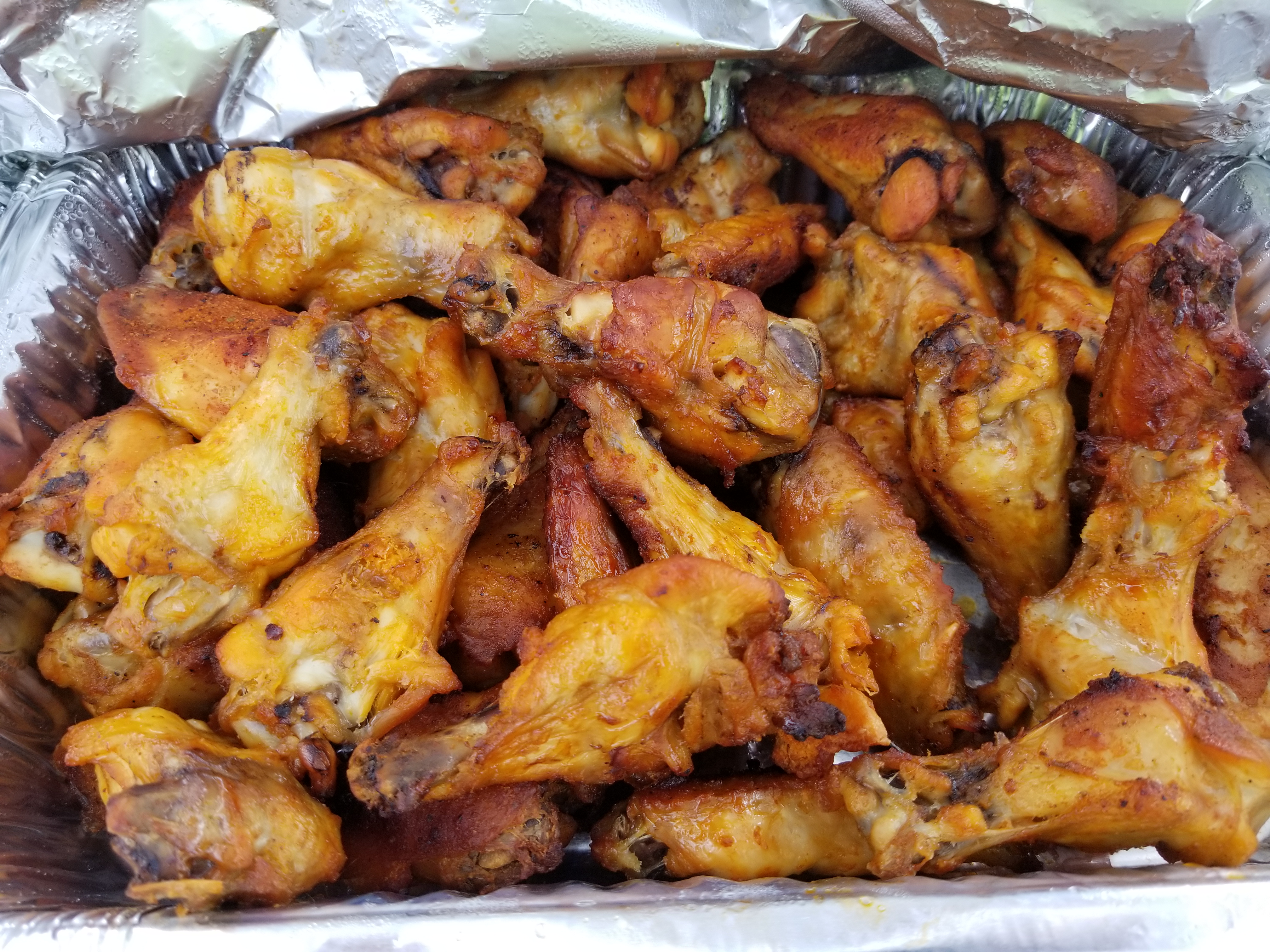 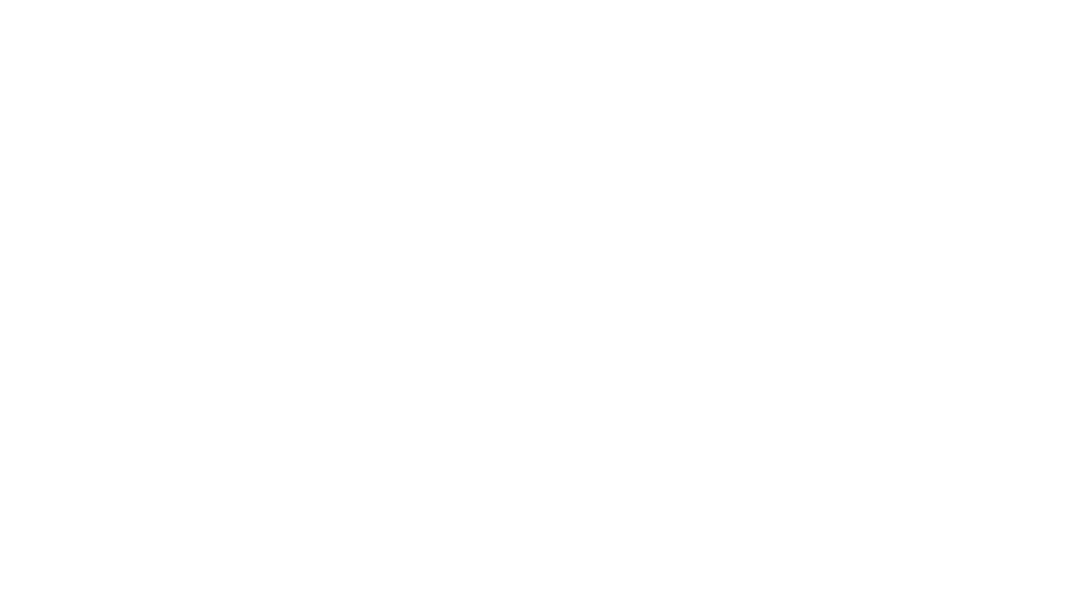 A private, non-profit institution founded in 1966, Bellevue University is accredited by the Higher Learning Commission through the U.S. Department of Education. For general information, please call 800.756.7920.Faculty Phone: 402.557.7121Faculty Email: mike.freel@bellevue.edu bellevue.edu